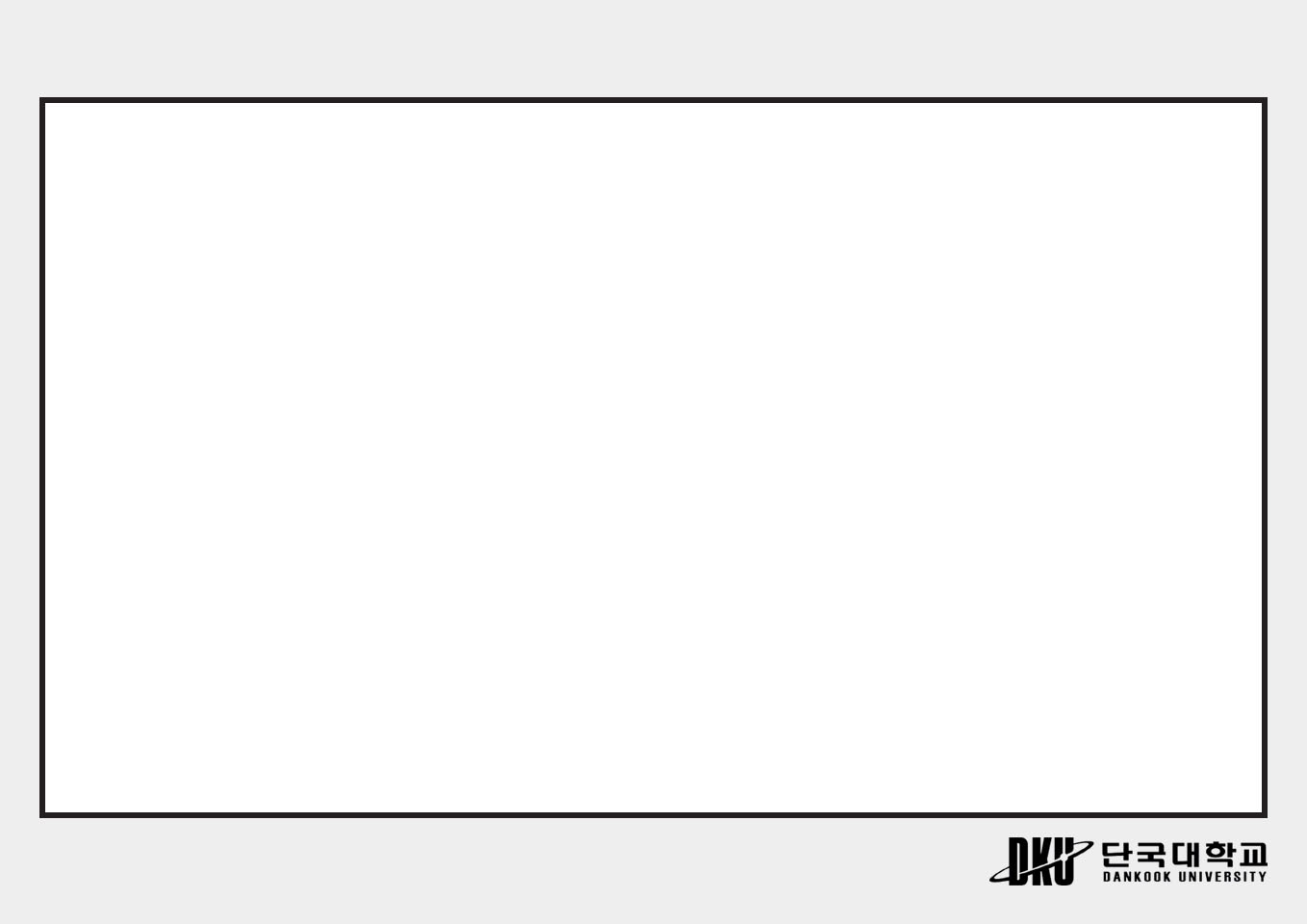 이러다 클라
우드
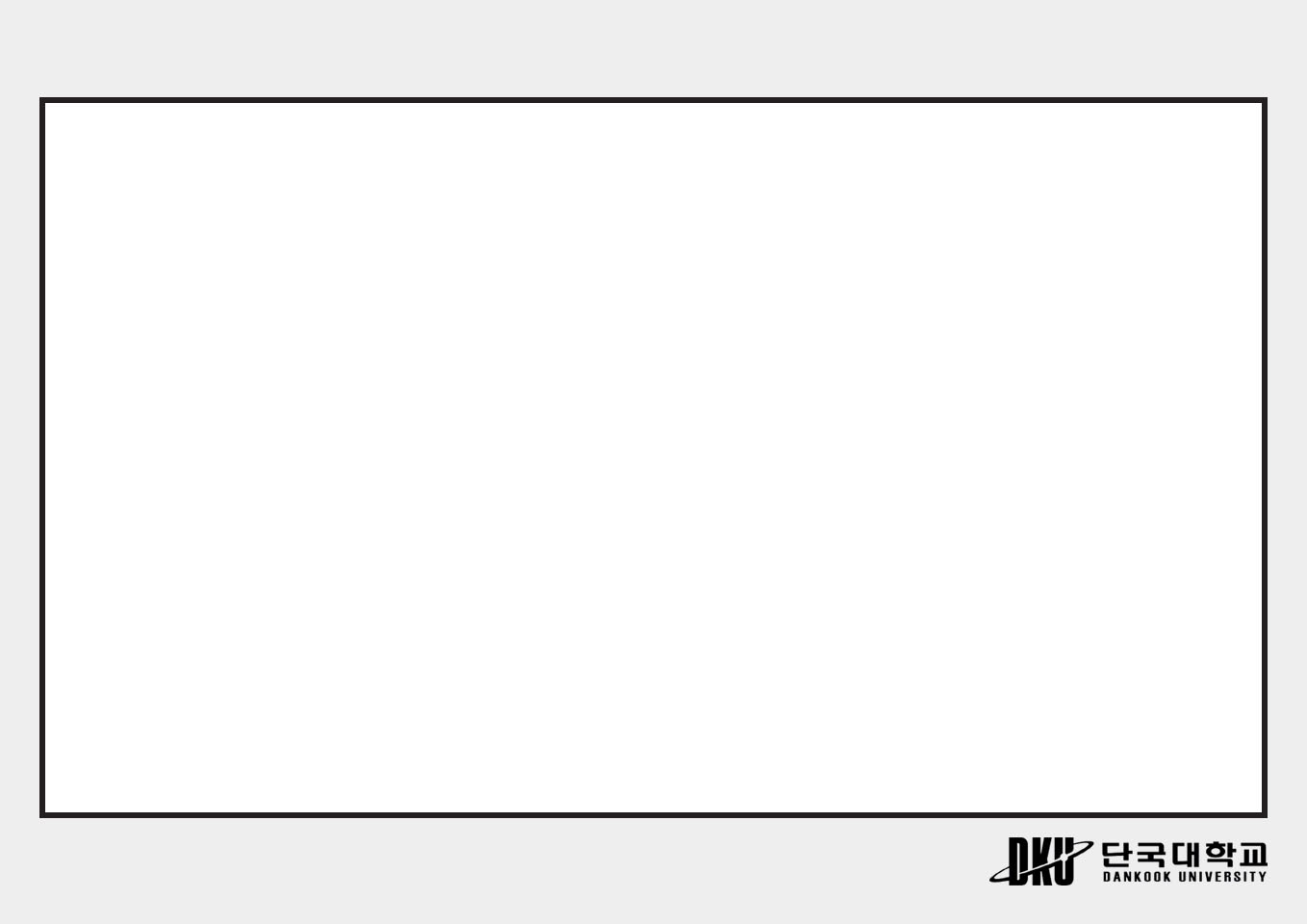 ?
WhyWhat
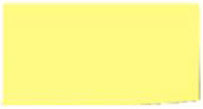 오픈스택기반 클라우드 구현 목표
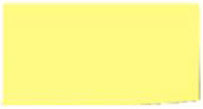 교육용 클라우드 서비스
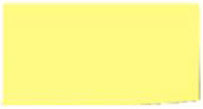 아키텍쳐 설계를 통한 클라우드 구축
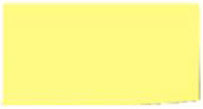 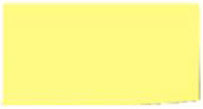 Cloud
대학연구실
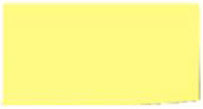 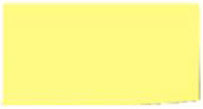 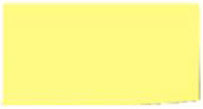 교육형 리눅스
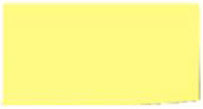 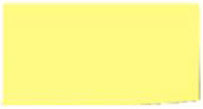 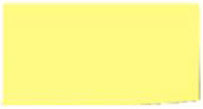 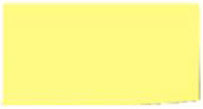 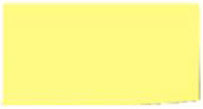 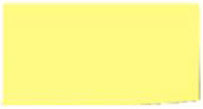 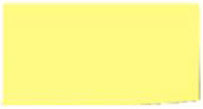 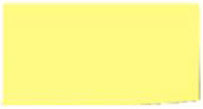 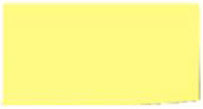 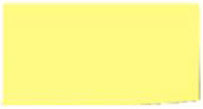 제한된 루트권한
서버판매
Object
     Storage
맞춤형 서비스
Conference
정보통신학과
유지보수
MOU
IDC
맞춤형 서비스
Devices
서버판매
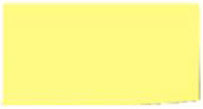 성능향상
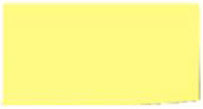 프로젝트 팀
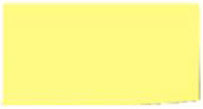 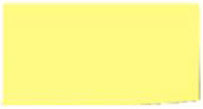 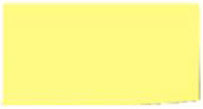 Devices
인프라
OpenStack
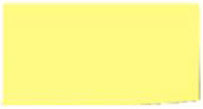 IDC
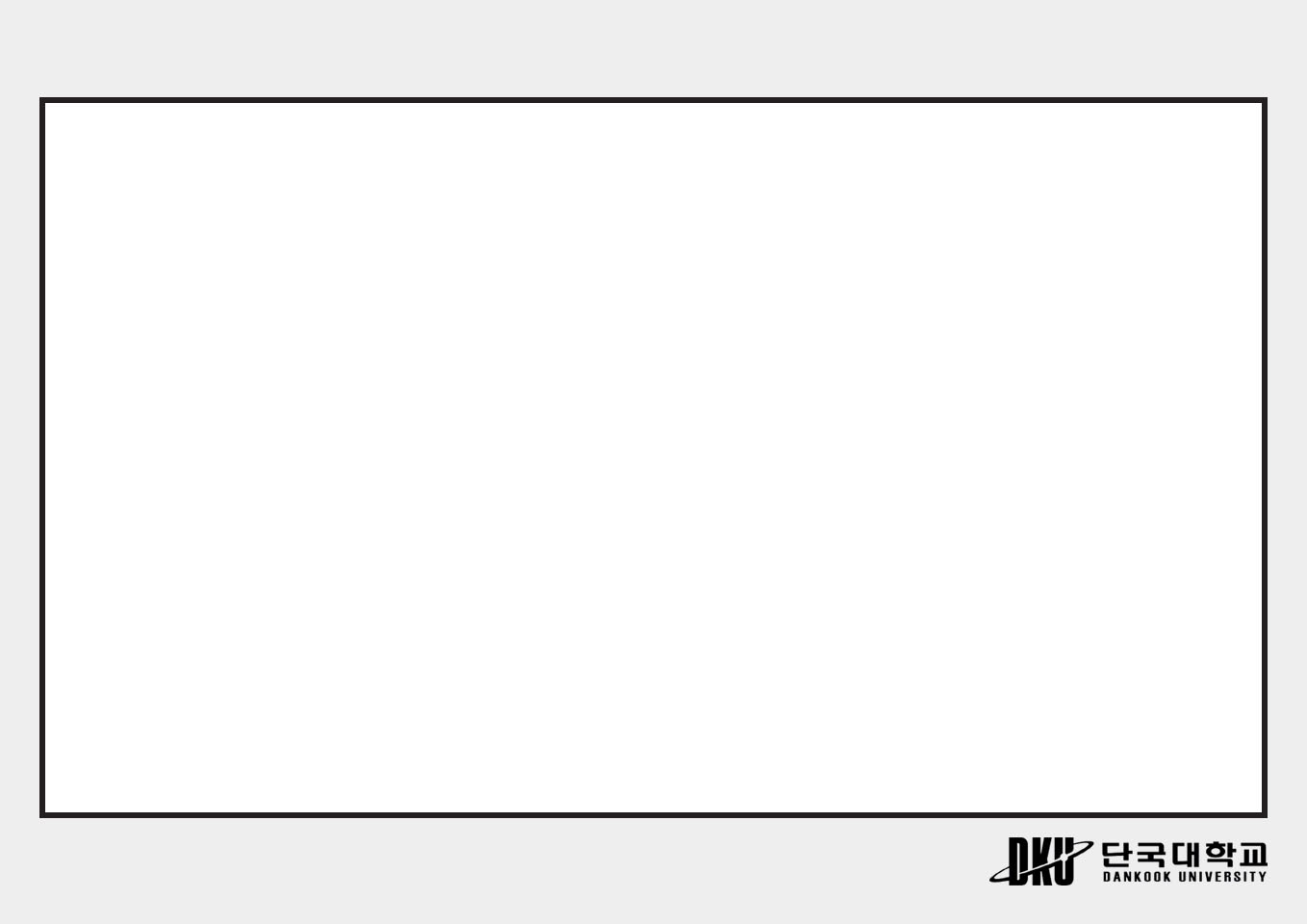 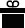 Value Propositions
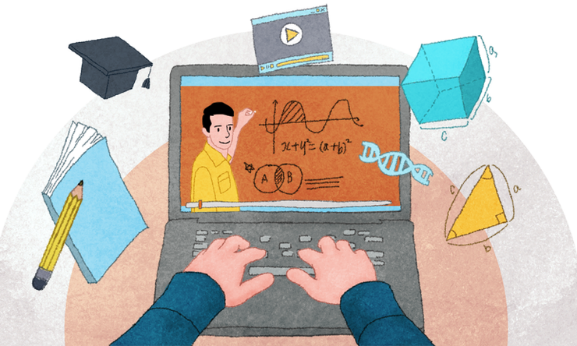 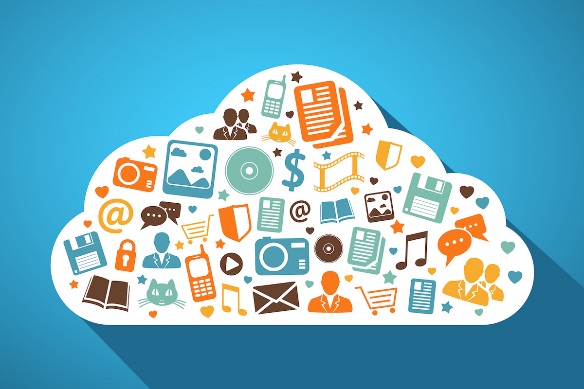 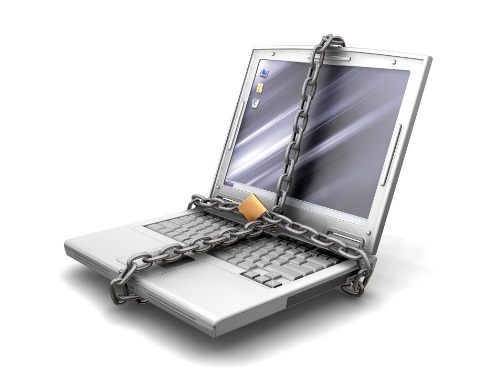 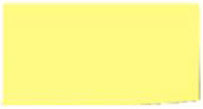 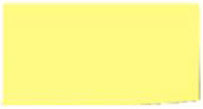 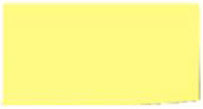 Object Storage
교육용 리눅스
루트권한
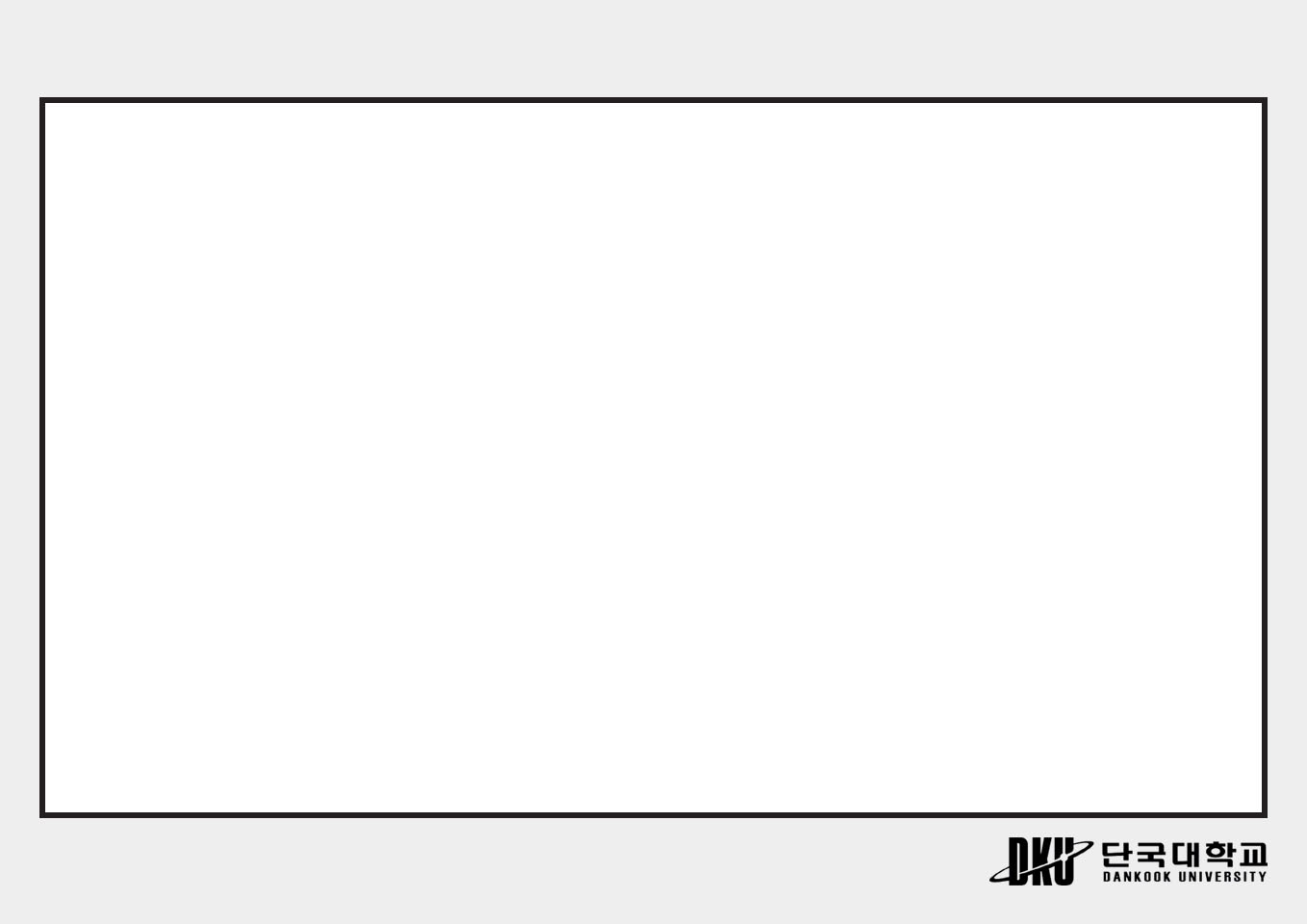 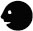 Customer Segments
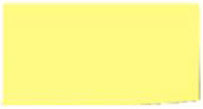 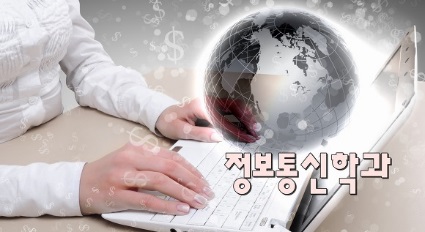 예상판매 가격 – 월 150만원
(40 Core CPU / 80GB Memory)

해외 아마존 – 월200만원
(40 Core CPU / 160GB Memory)

KT Ucloud Biz – 월 160만원 이상
(40 Core CPU / 80GB Memory)
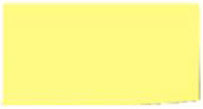 대학교
정보통신학과
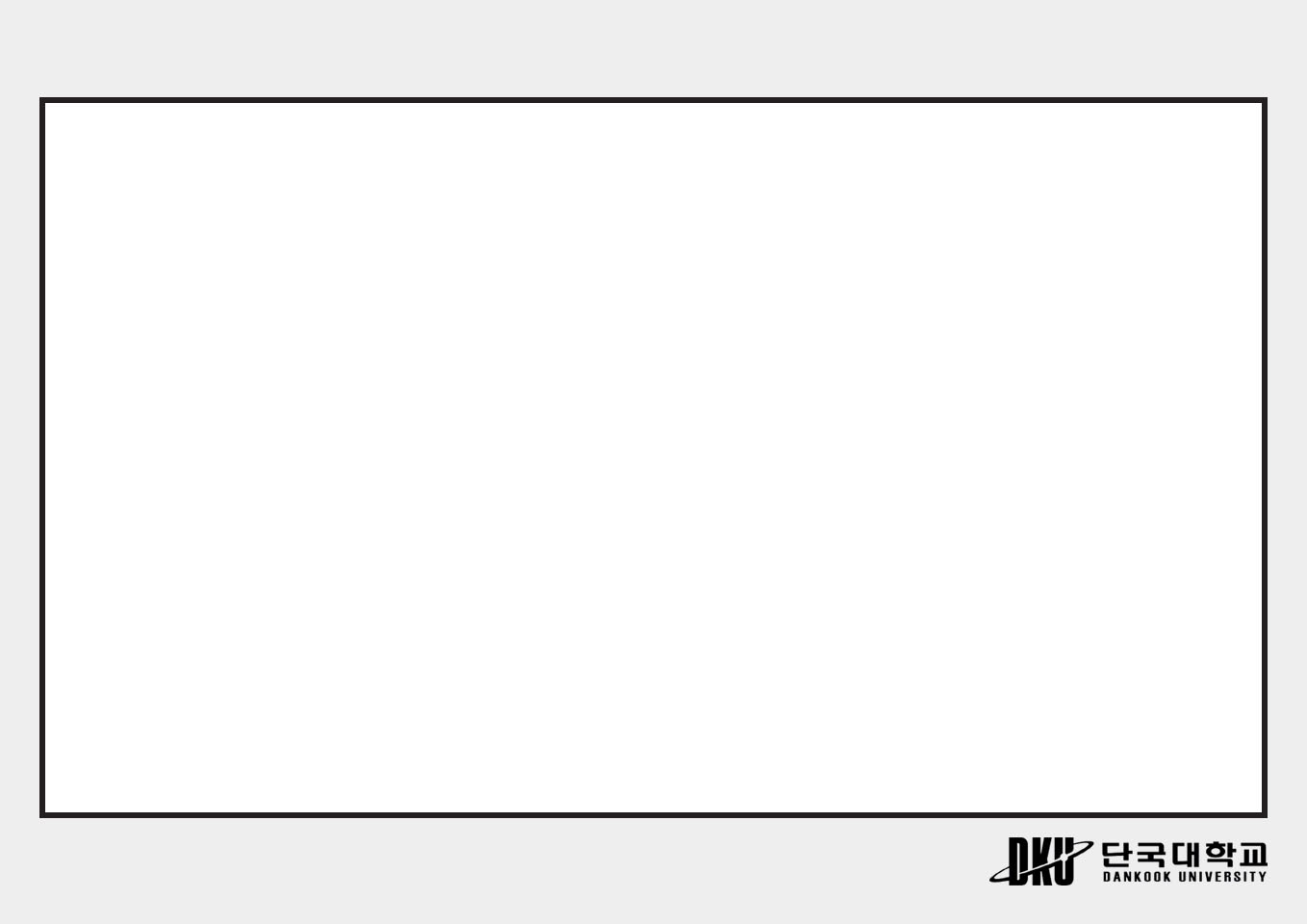 Channels
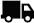 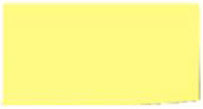 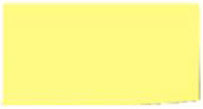 전시회/박람회
SNS 마케팅
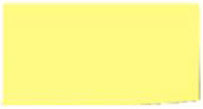 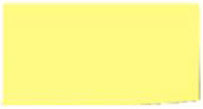 연구실/LAB
MOU
Conference
Speaking Session
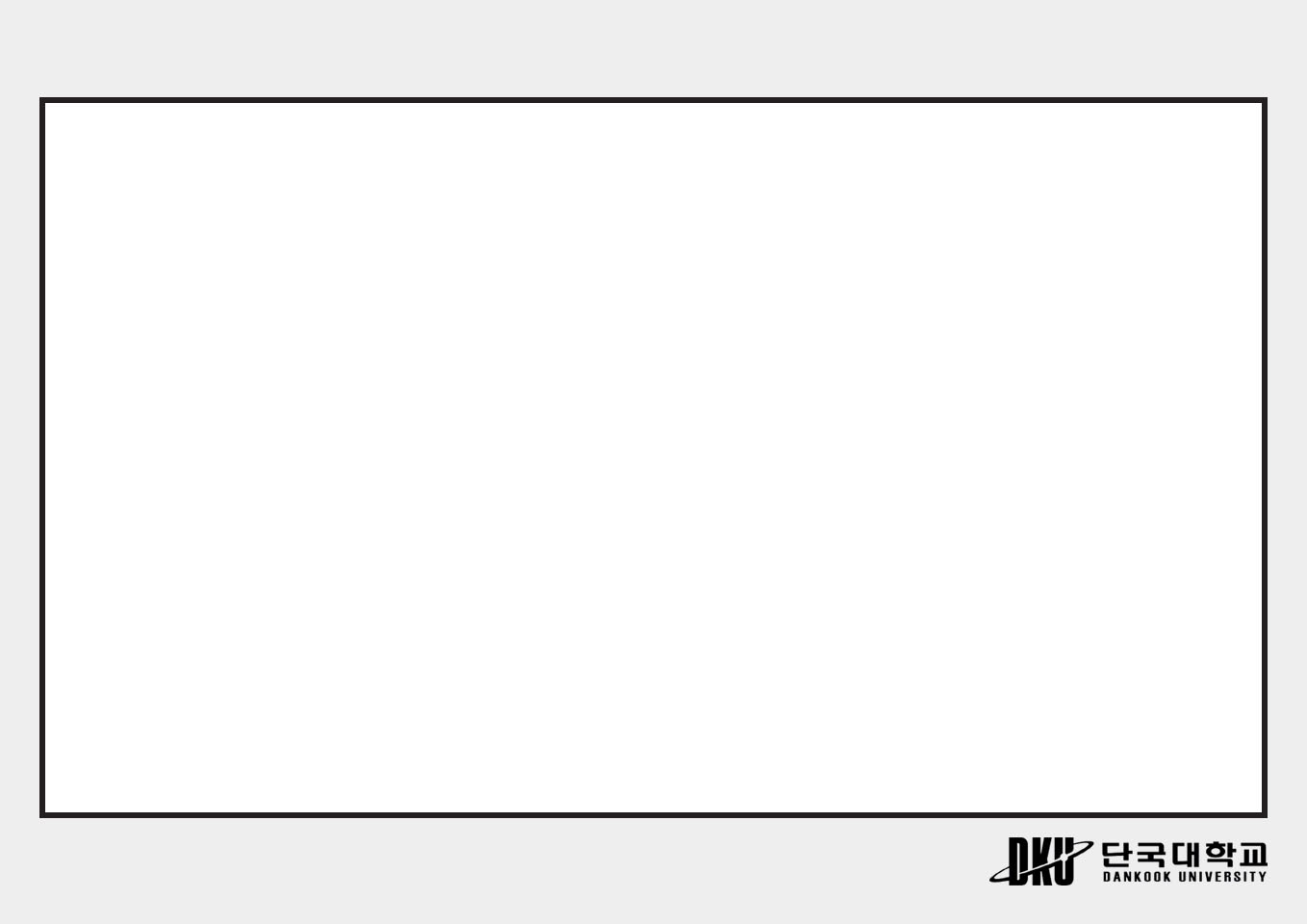 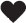 Customer Relationships
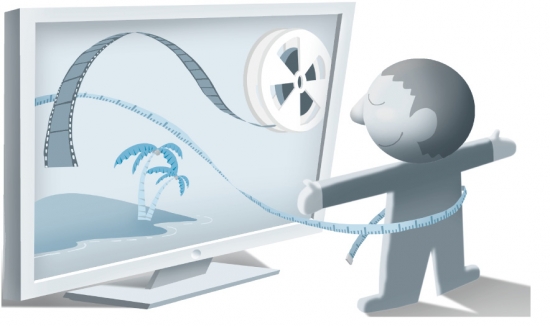 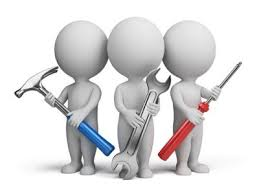 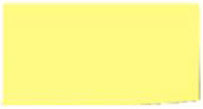 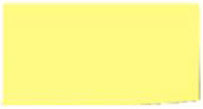 지속적 
성능향상
맞춤서비스
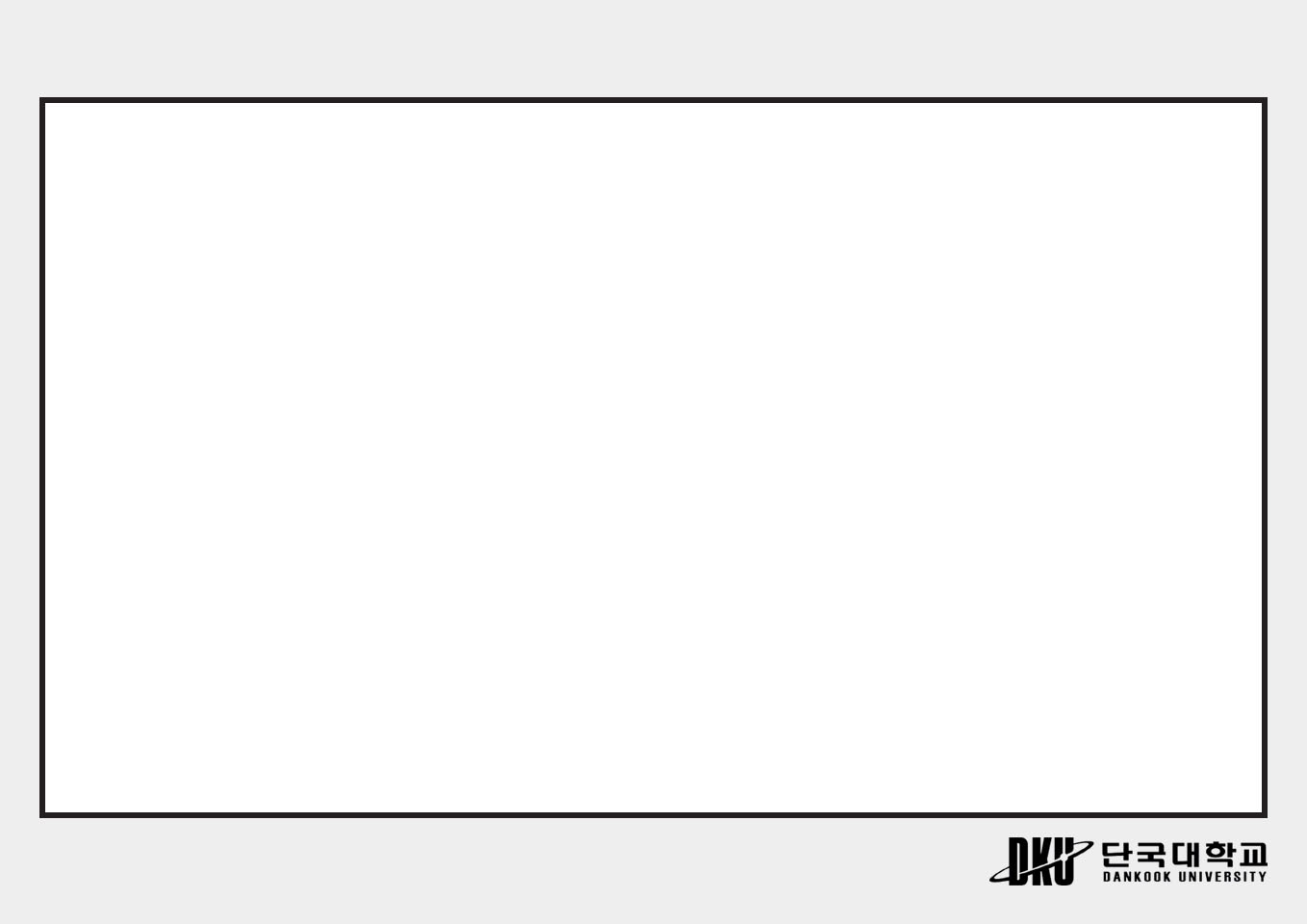 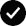 Key Activities
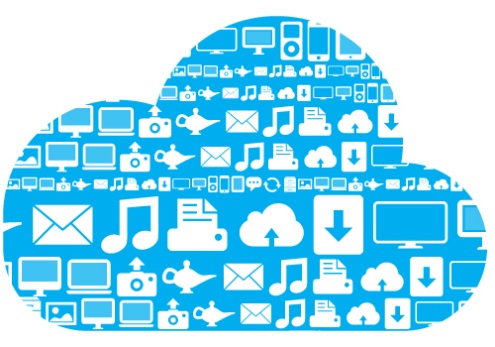 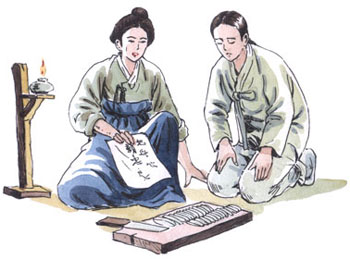 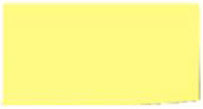 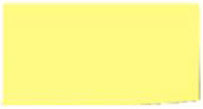 Cloud 서비스
맞춤형 교육환경
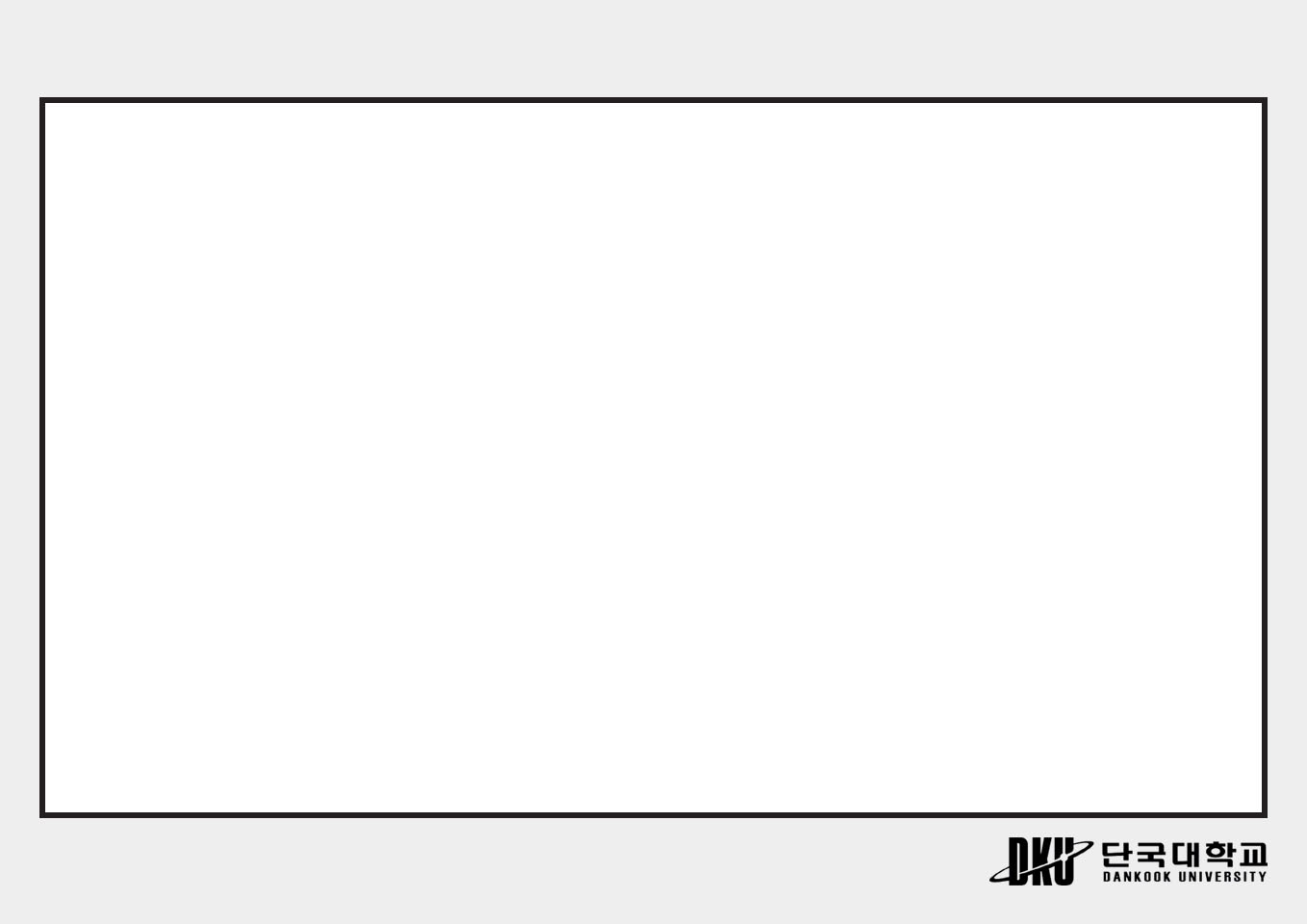 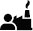 Key Resources
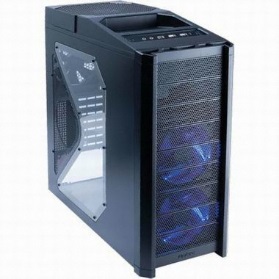 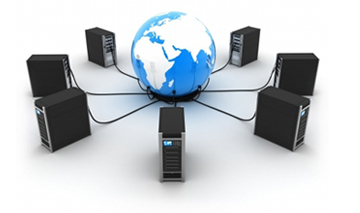 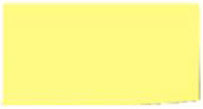 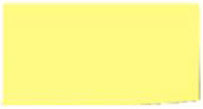 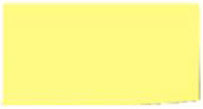 Open Stack
Devices
인프라
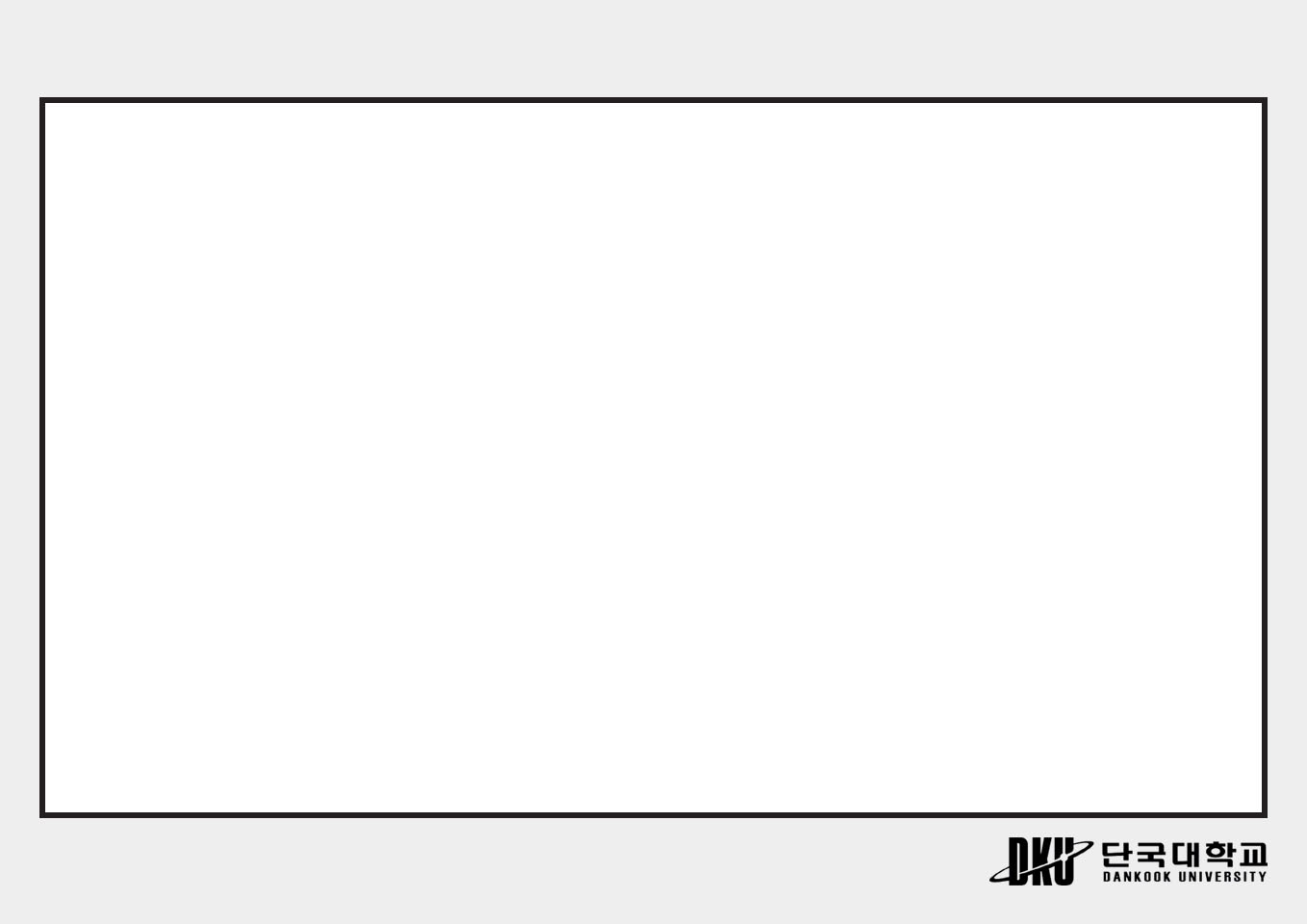 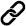 Key Partners
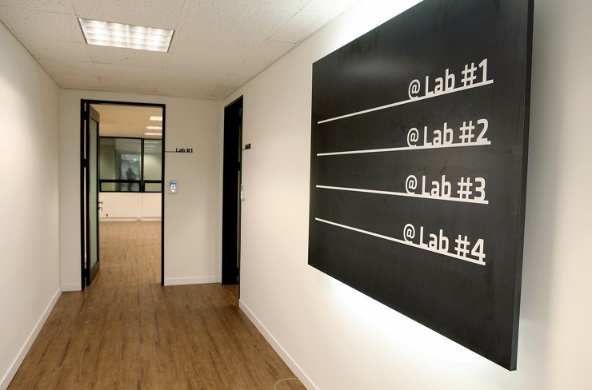 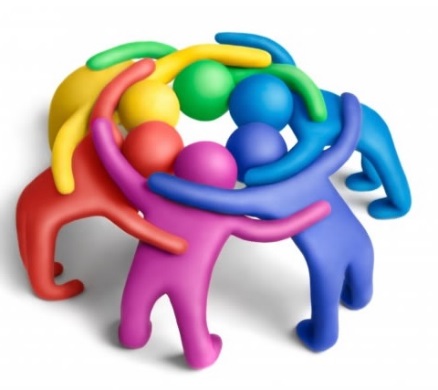 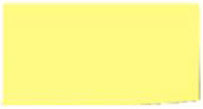 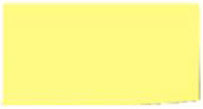 대학연구실
(공동연구)
프로젝트
(파트너쉽)
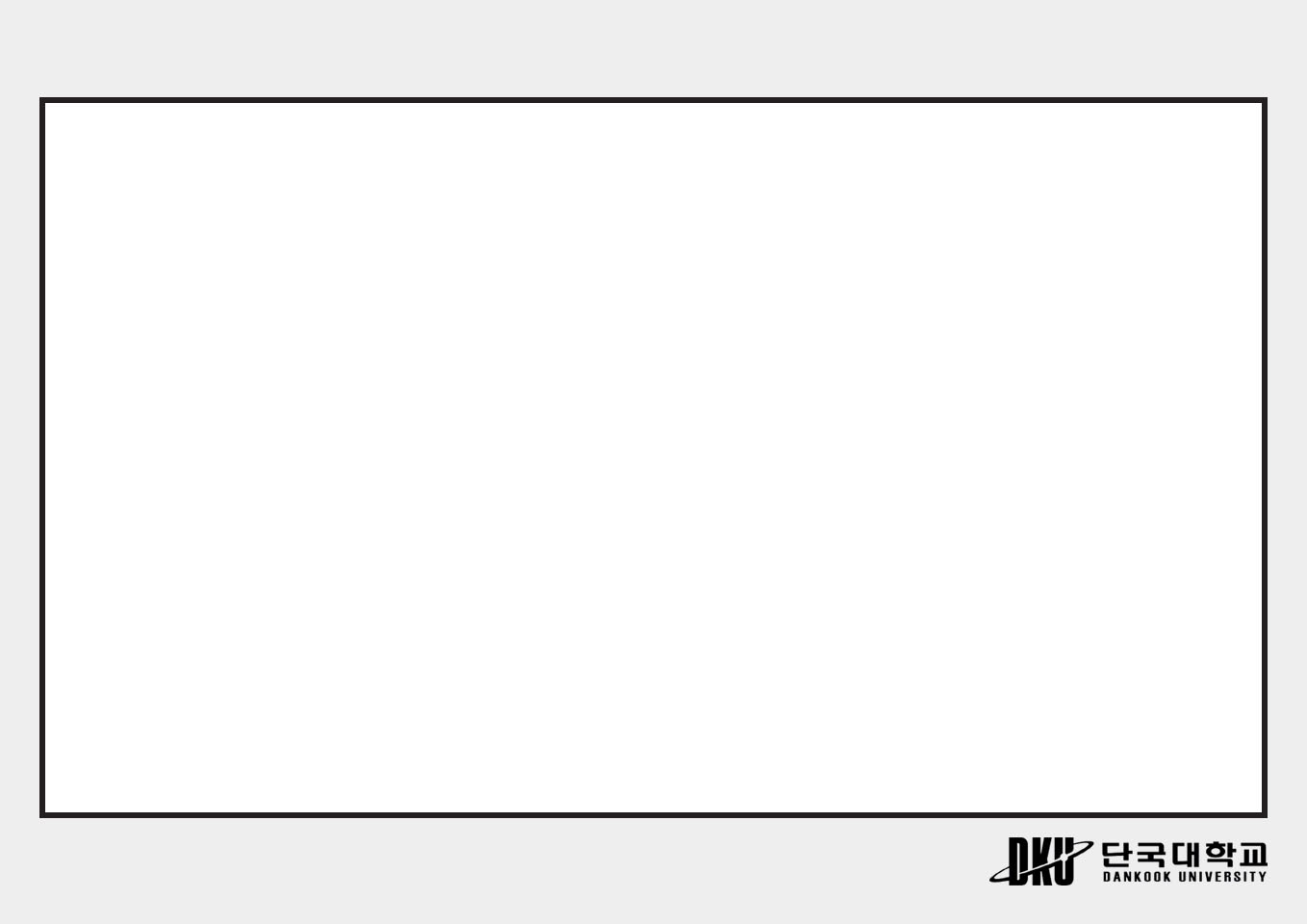 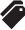 Cost Structure
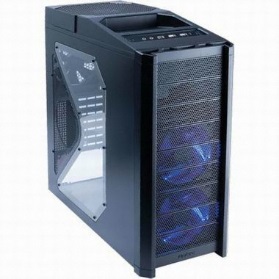 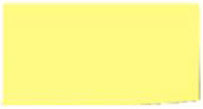 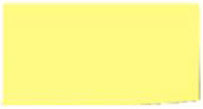 Device
IDC
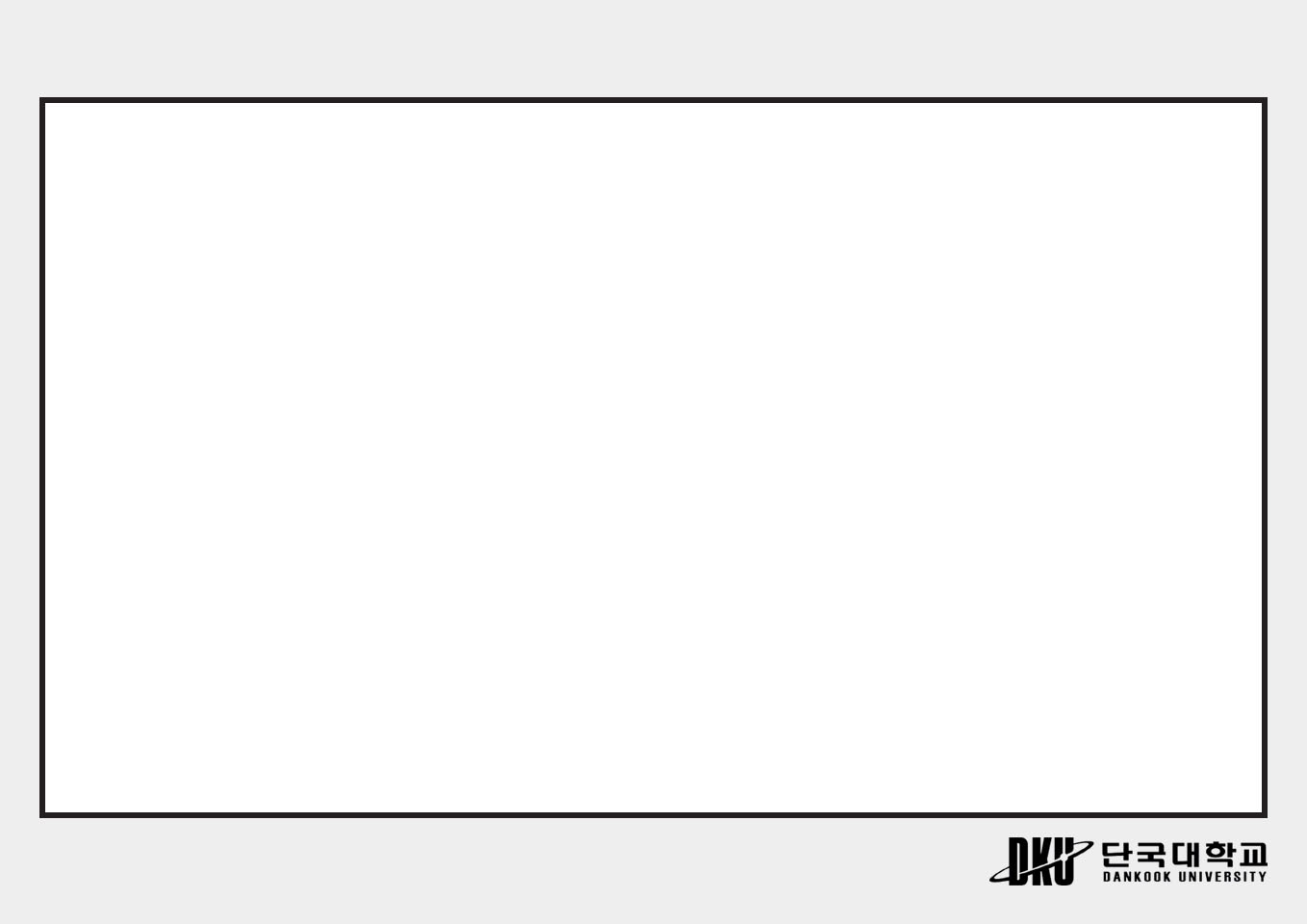 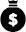 Revenue Streams
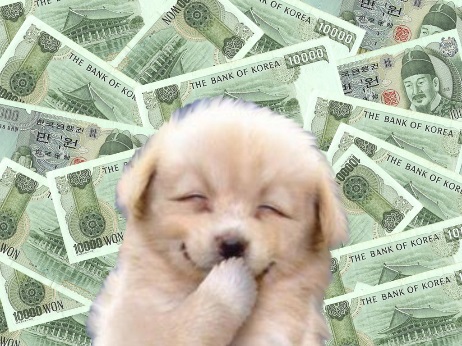 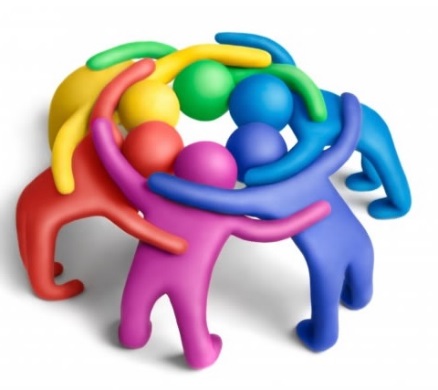 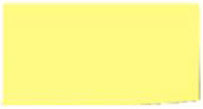 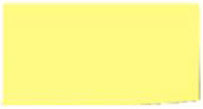 프로젝트
서비스판매